Geschichte in fünfBritisch-Amerikanischer Krieg(1812 – 1815)
Überblick
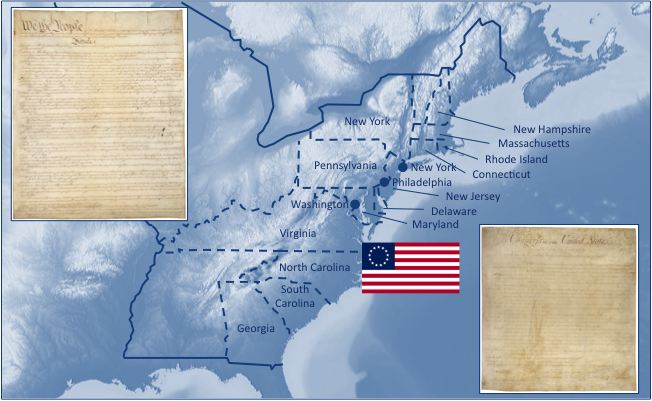 Die Beteiligten:
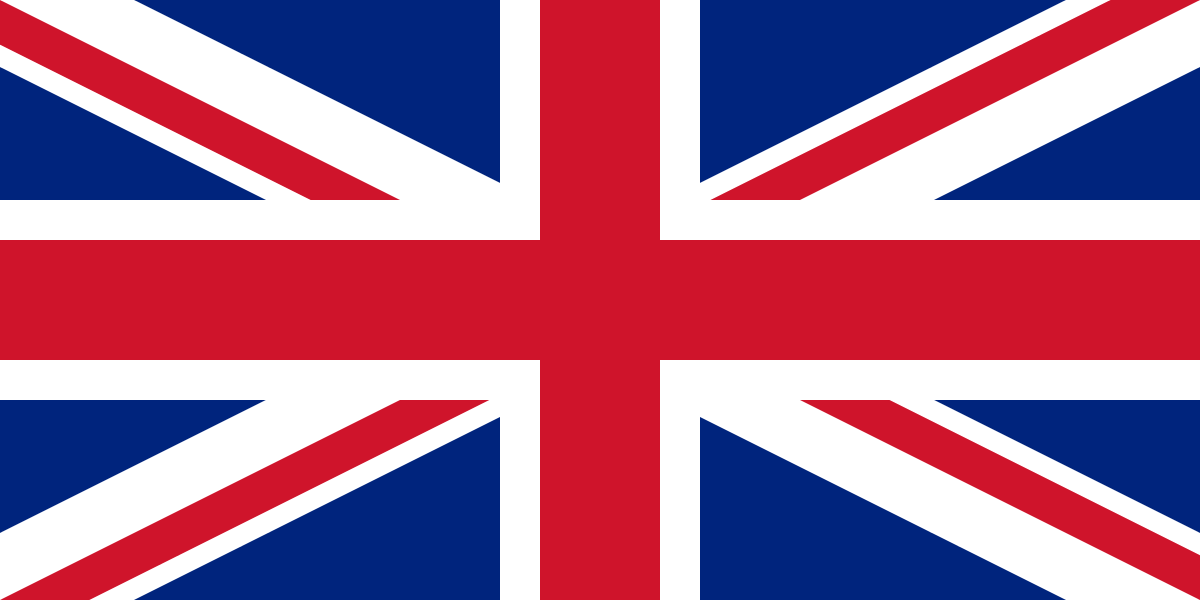 Vereinigtes Königreich &
kanadische Milizen
mit verbündeten Indianern
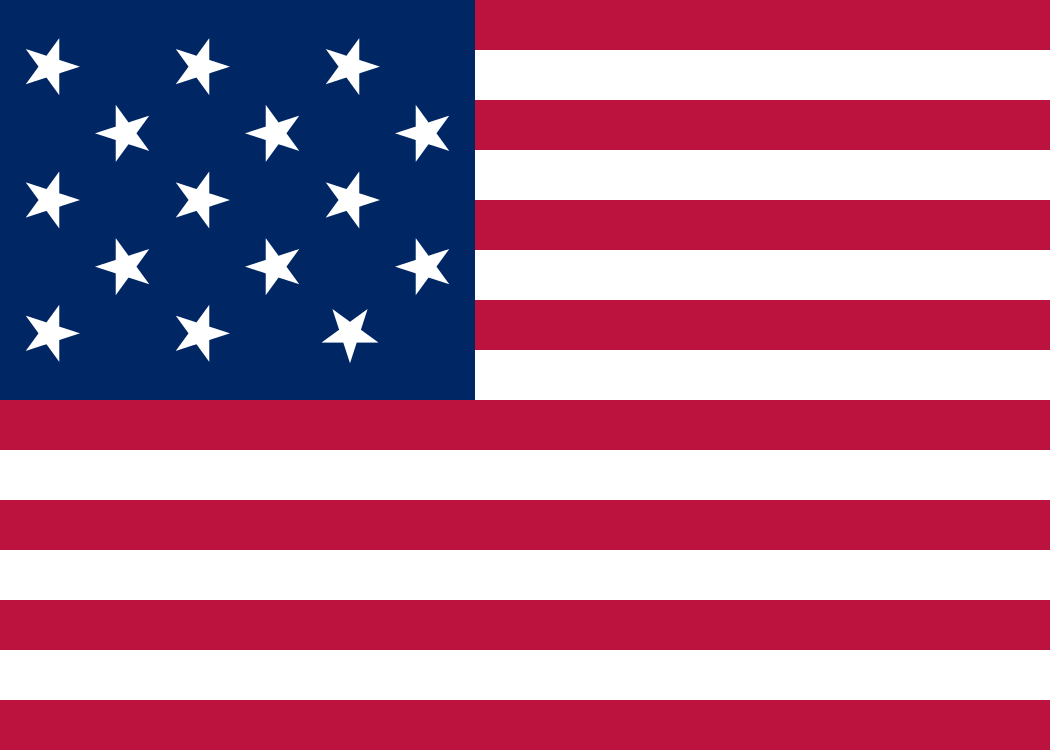 Datum
18. Juni 1812 – 18. Feb. 1815
Ort
Nordamerika
Beginn
Kriegserklärung der USA an das Vereinigte Königreich
Ende
Ratifizierung des Vertrags von Gent
Vereinigte Staaten von Amerika
2
Hintergrund
Großbritannien befindet sich im Krieg mit Frankreich (Napoleonische Kriege)
Impressment (Zwangsverpflichtung) von britischen Seeleuten auf amerikanischen Schiffen durch die Royal Navy
Britische Perspektive: Legitimes Vorgehen, da Seeleute als Briten angesehen werden
US-Perspektive: Verletzung der Hoheitsrechte, da Seeleute als Amerikaner gelten
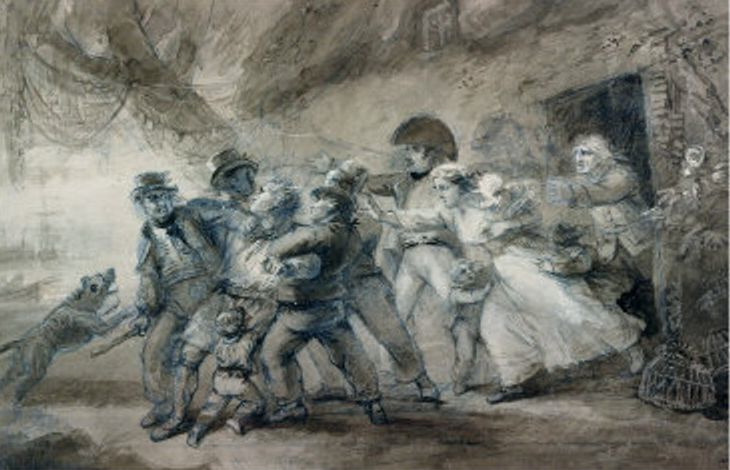 Briten unterstützen Indianer im Hinblick auf Überfälle auf USA
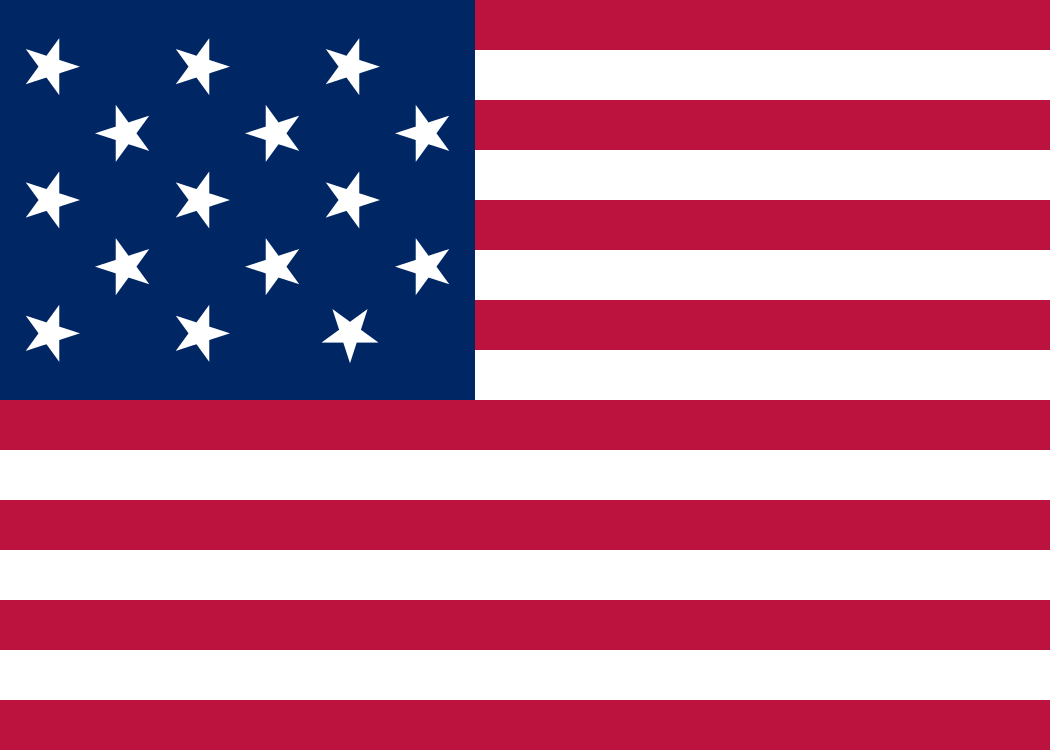 US-Nationalstolz mit Verlangen nach einem „Second War of Independence“

Territoriales Expansionsstreben der USA in Richtung Westen & Norden
3
22. / 23. Jan. 1813: nach dem britischen Sieg in der Schlacht bei Frenchtown kommt es zum River Raisin Massacker an amerik. Gefangenen durch Indianer
05. Okt. 1813: Bei dem US-Sieg in der Schlacht an der Thames fällt der Indianer-Anführer Tecumseh, was das indianische Engagement de facto beendet
10. Okt. 1813: In der Seeschlacht von Lake Erie gewinnt Oliver Hazard Perry die US-Herrschaft über den
1812 - 1813: Royal Navy blockiert wichtige Häfen der USA
1812 – 1813: Erfolgreicher Kaperkrieg & US-Einzeloperationen zur See
1812 & 1813: Britische Truppen, kanadische Milizen & Indianer schlagen mehrere US-Invasionen, u.a. Schlachten von Queenston, Chateauguay, Crysler‘s Farm
16. Aug. 1812: Briten erobern Detroit
18. – 19. Dez. 1813: Briten erobern Fort Niagara
Briten räumen Detroit & Umgebung
Verlauf
18. Juni 1812: Kriegserklärung der USA an Großbritannien
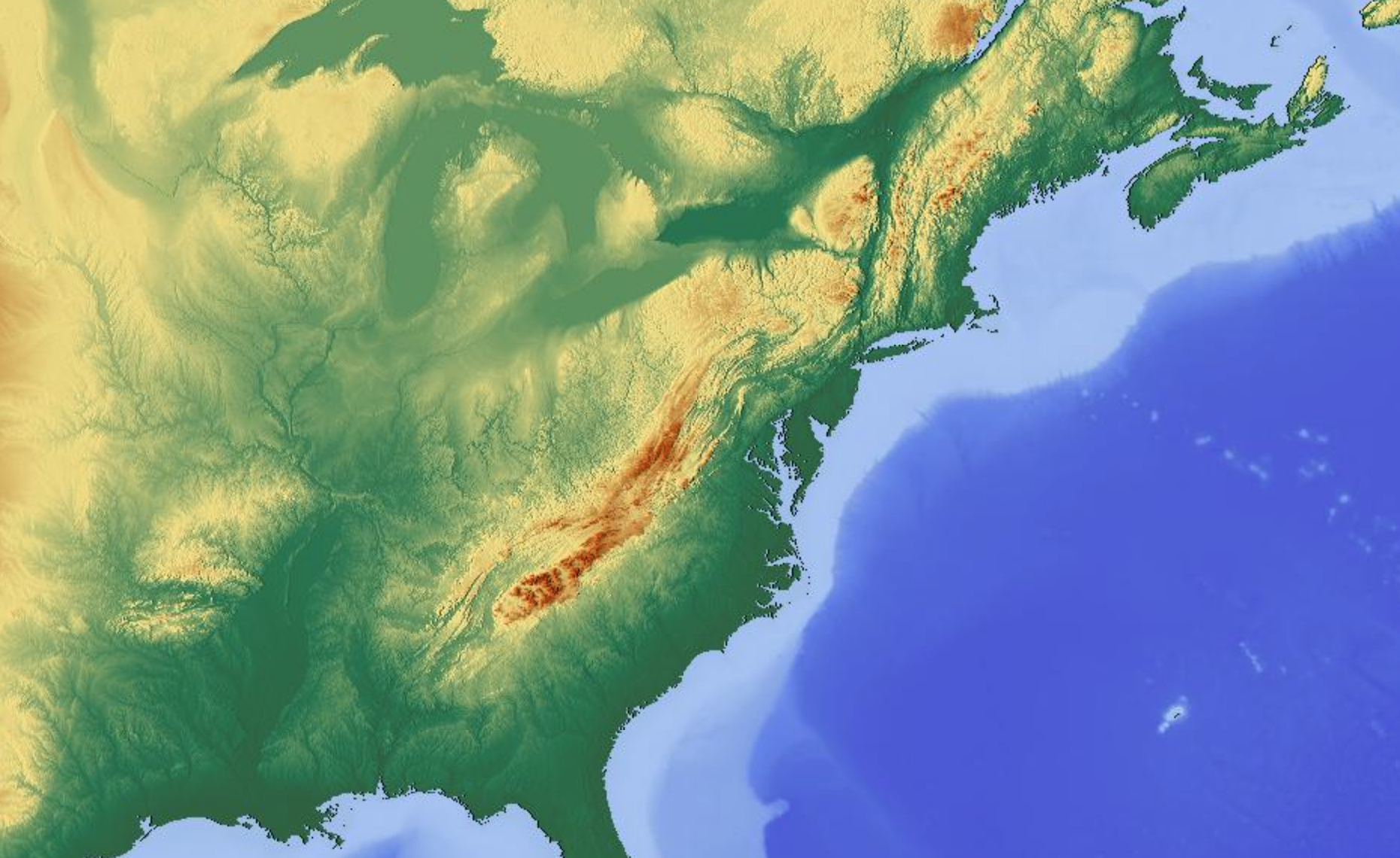 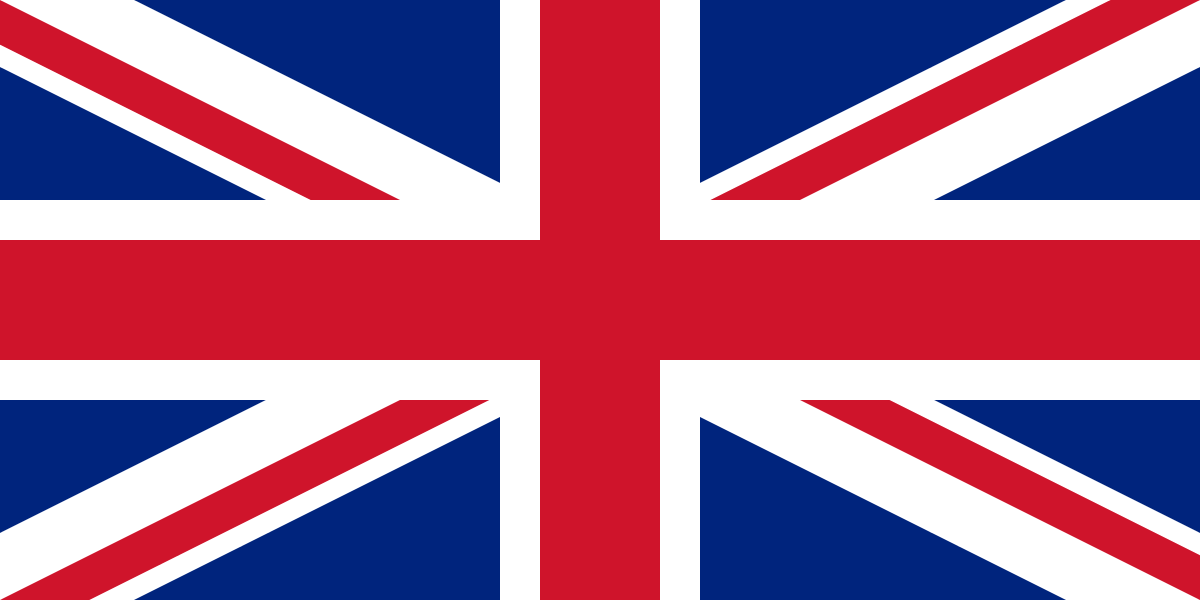 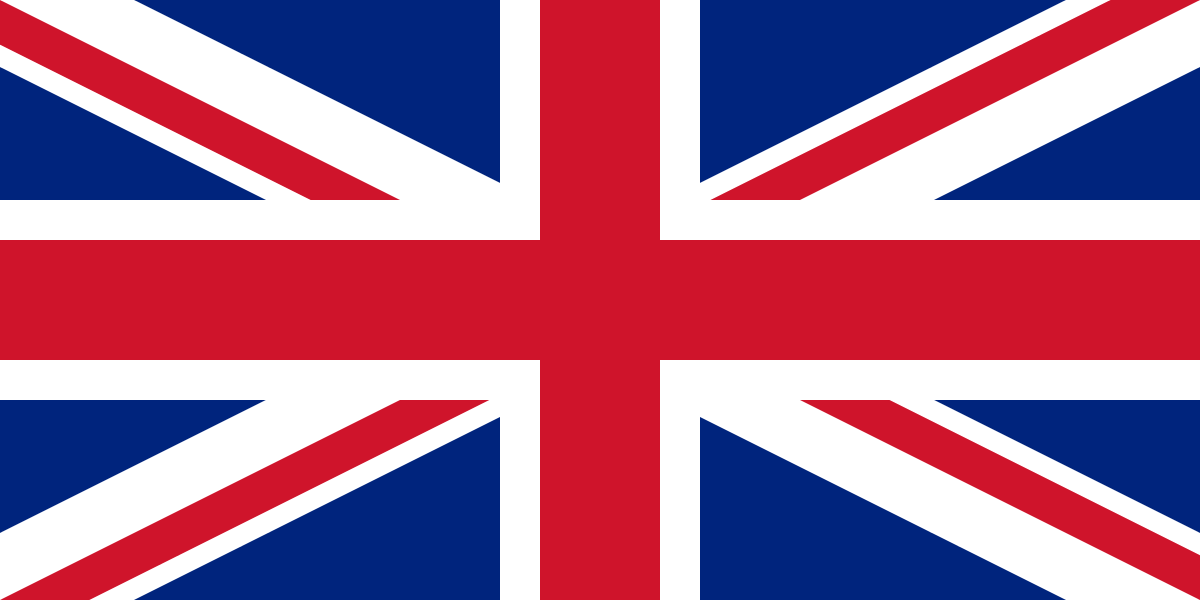 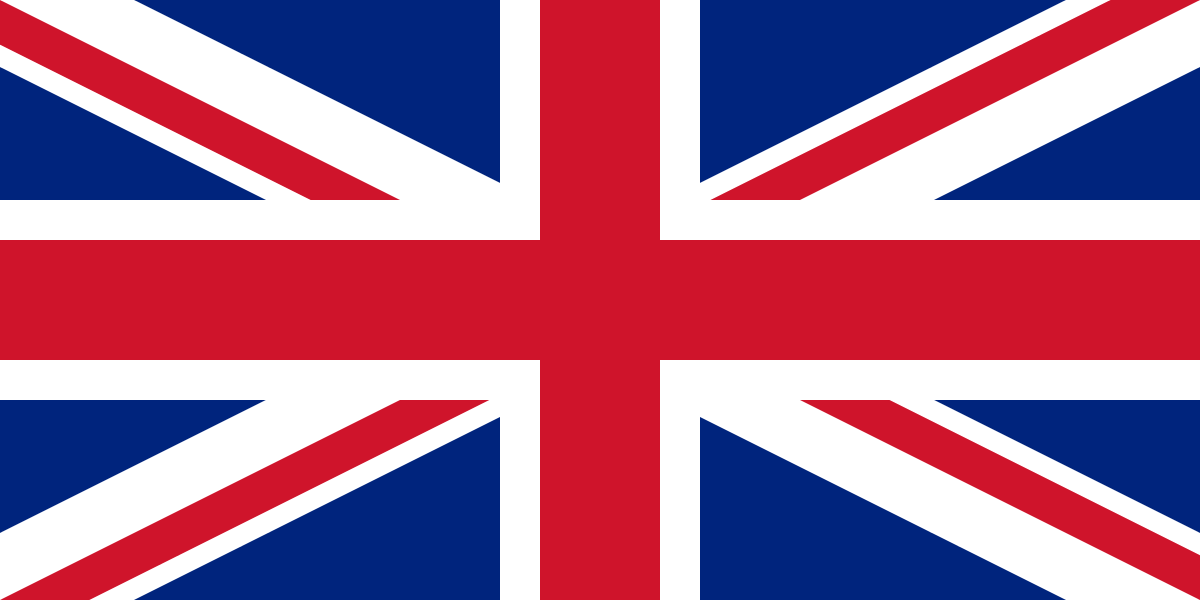 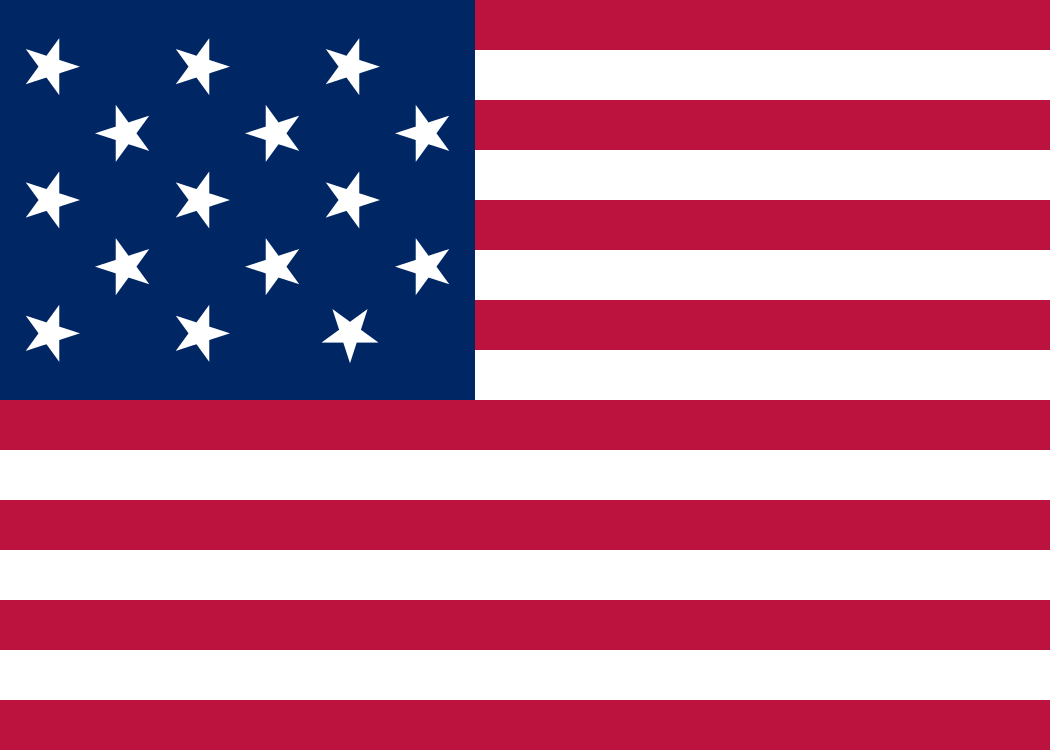 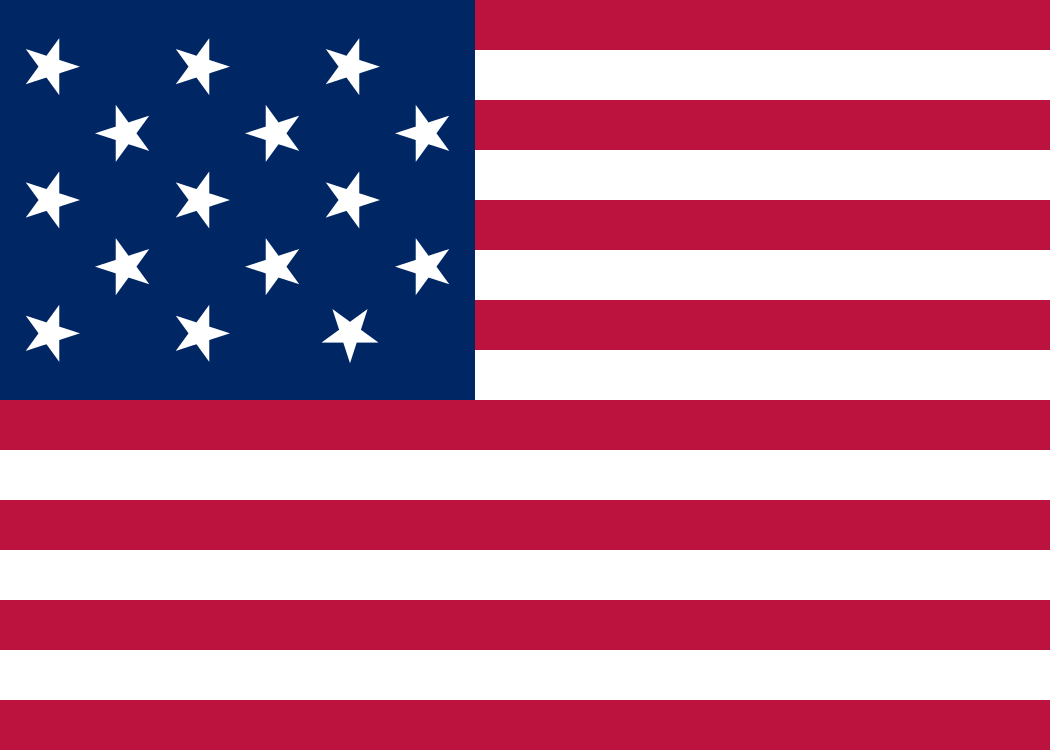 Washington
Detroit
Montreal
Quebec
New Orleans
Philadelphia
New York
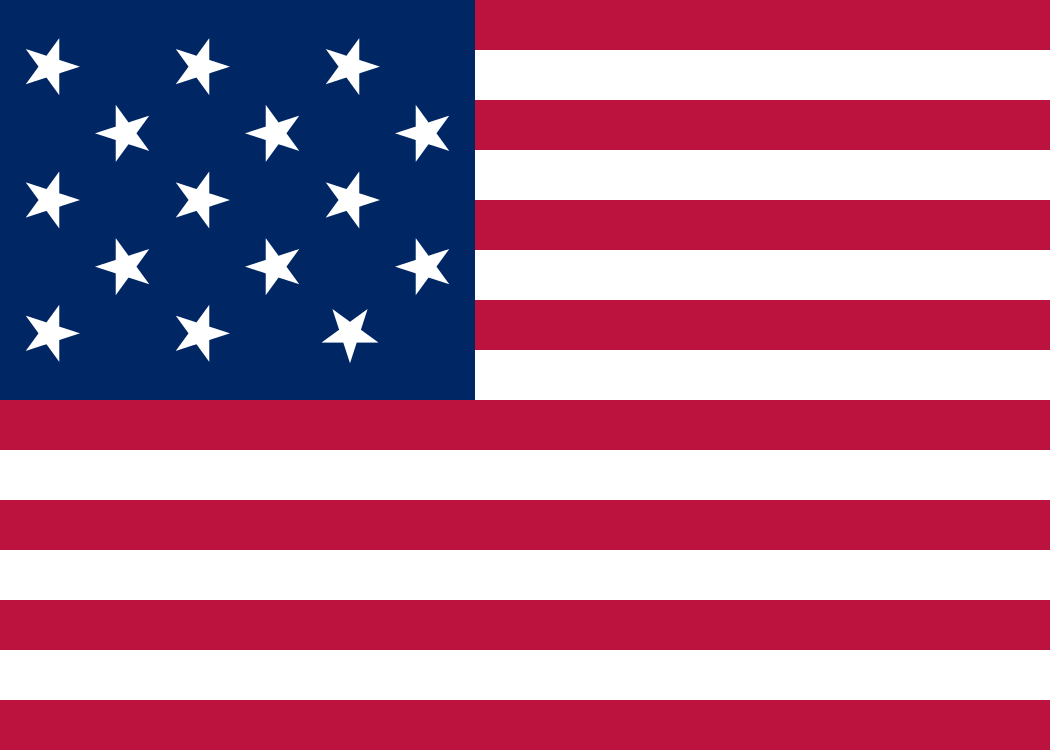 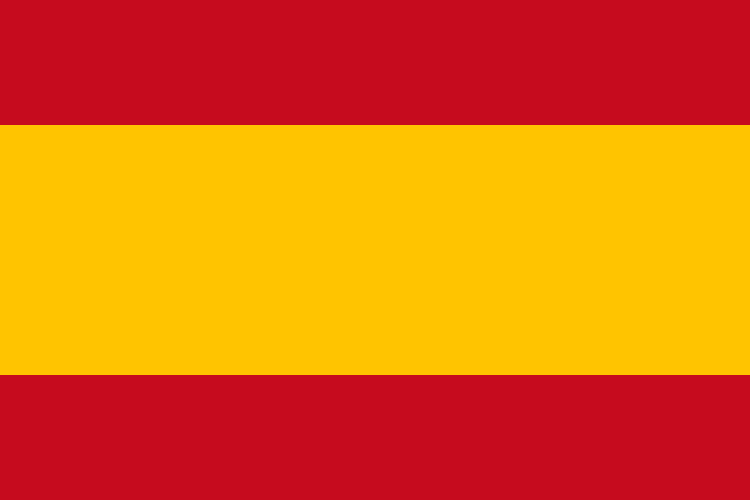 Fort Niagara
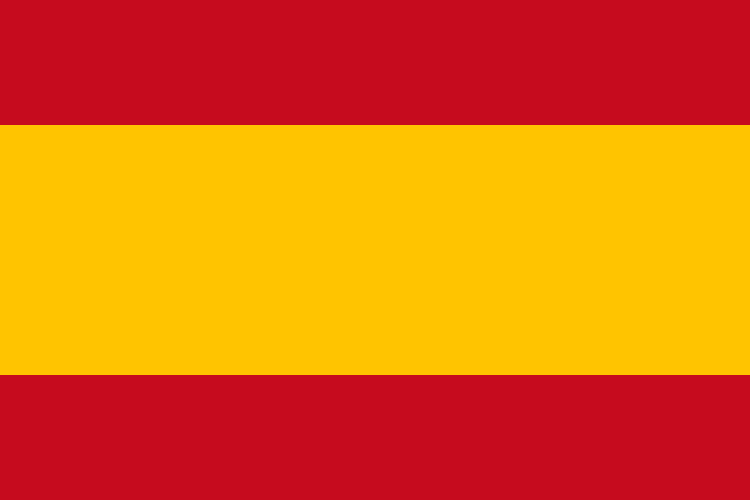 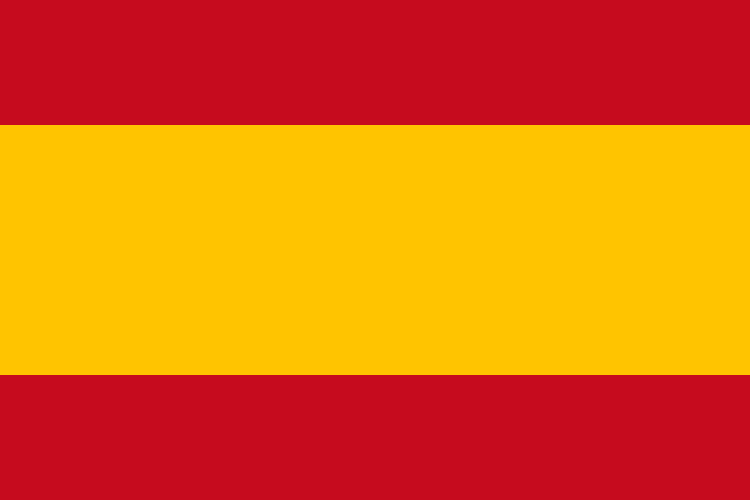 4
US-Nationalhymne The Star-Spangled Banner entsteht
Jan. – März 1815: Erfolgreiche amphibische Operationen der Briten in Georgia
11. Sep. 1814: Amerikaner Sieg in der Schlacht von Plattsburgh beendet brit. Invasion
08. Jan. 1815: Amerikaner können brit. Angriff auf New Orleans abwehren
13. – 14. Sep. 1814: Royal Navy beschießt Fort McHenry
1814: USA setzen Kaperkrieg & Einzeloperation zur See mit geringeren Erfolgen fort
1814: Royal Navy blockiert die gesamte US-Küste
Juli – Sep. 1814: Briten erobern Ost-Maine
19. Aug. 1814: Briten landen in der Chesepeake Bay & zerstören im Anschluss Washington
24. Dez. 1814: Vertrag von Gent stellt den status quo ante bellum wieder her  Ratifizierung am 18. Feb. 1815
Verlauf
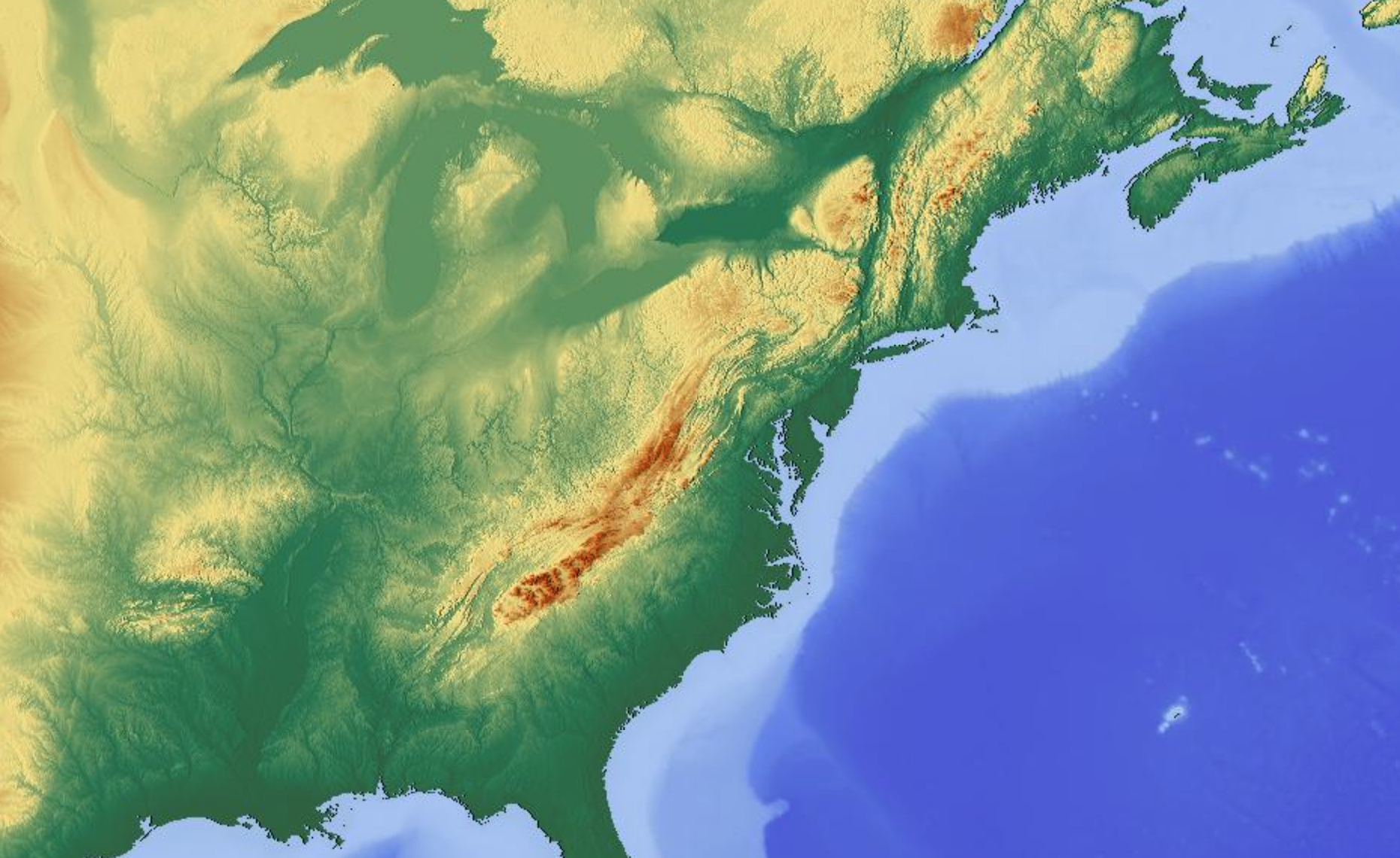 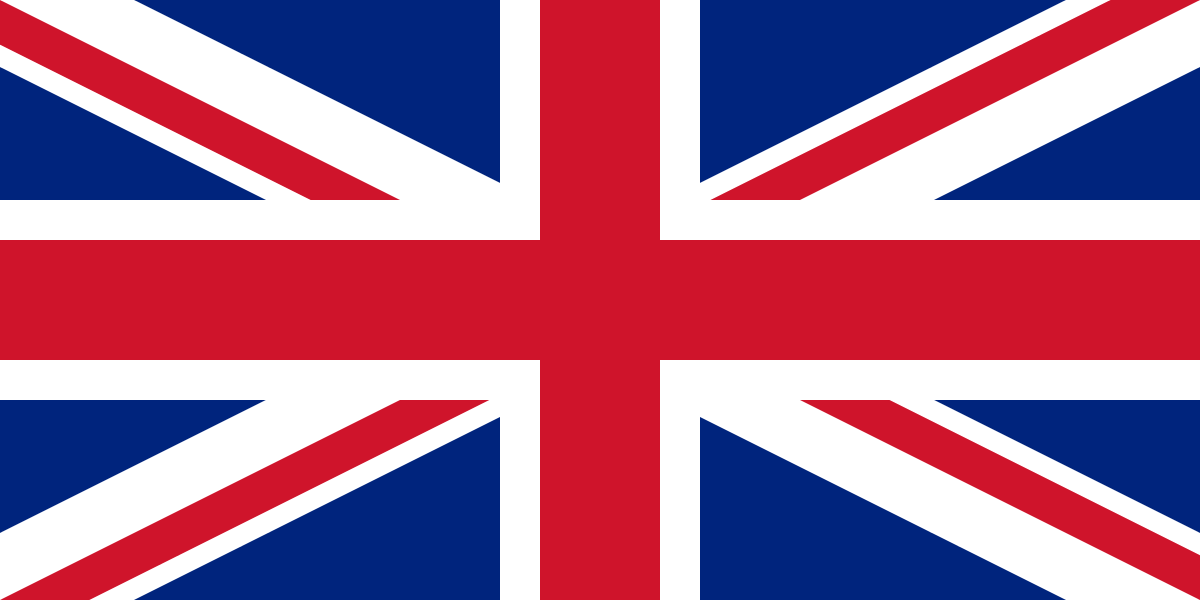 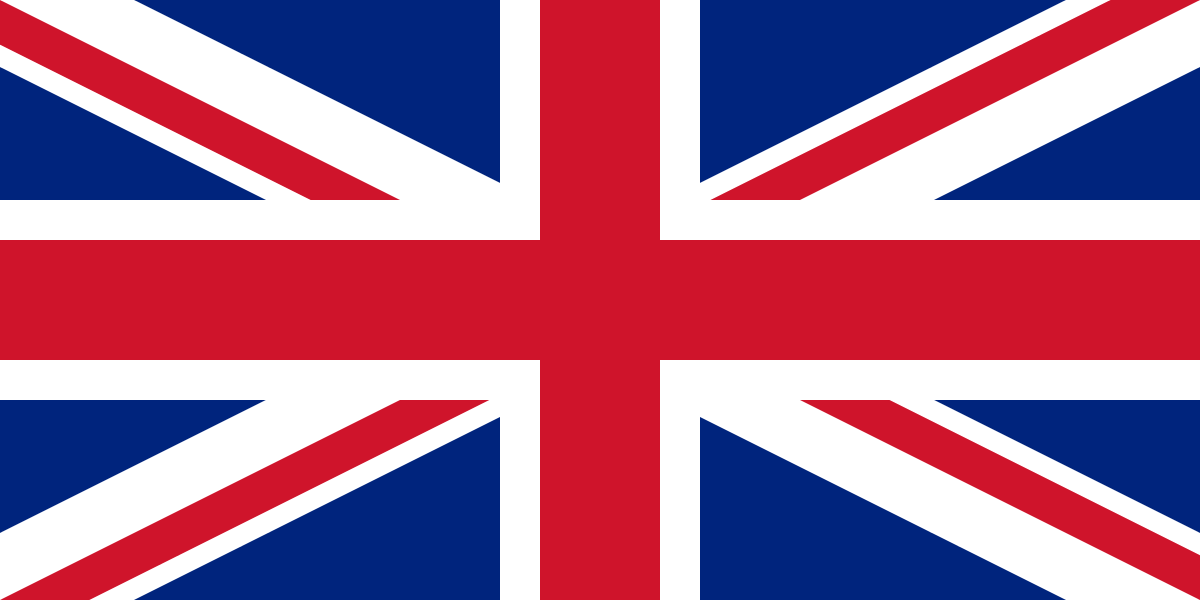 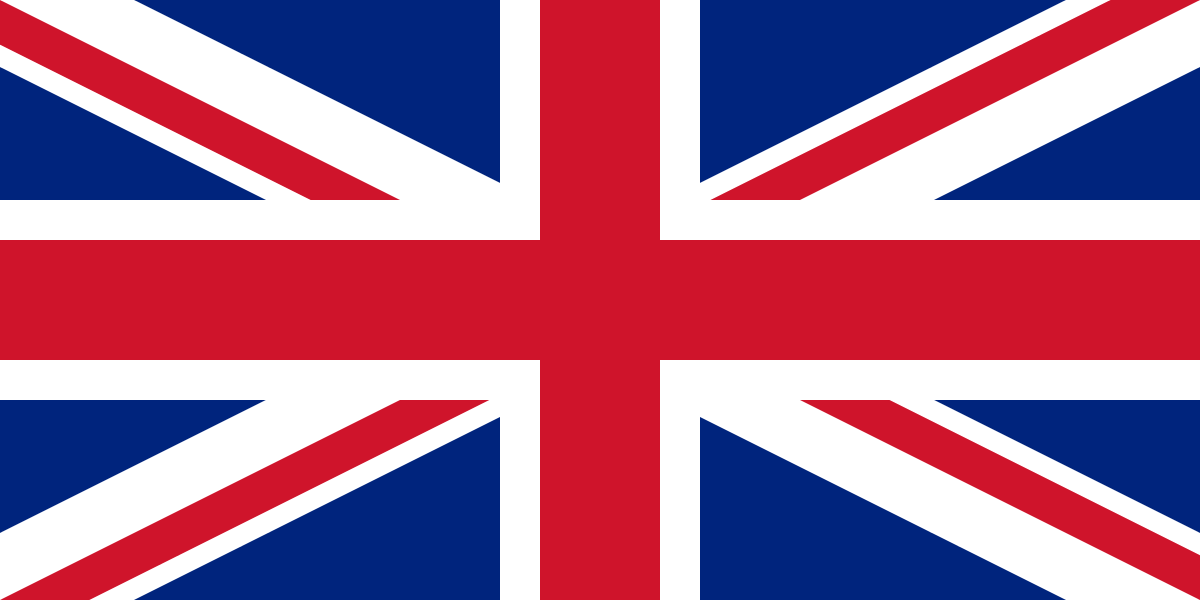 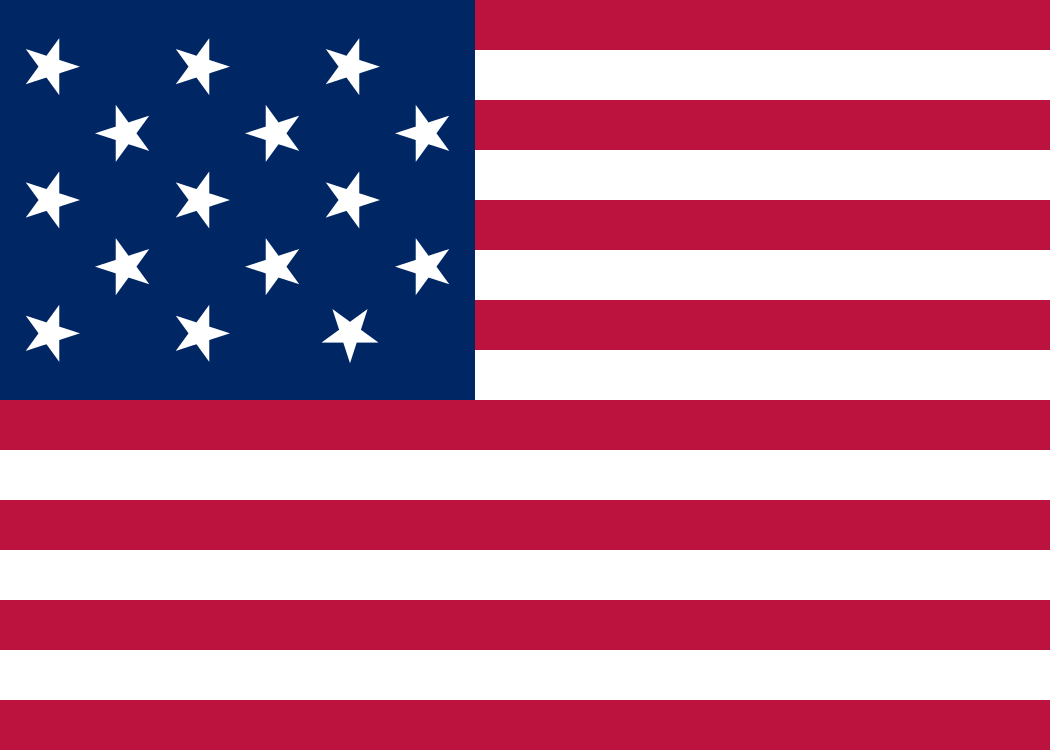 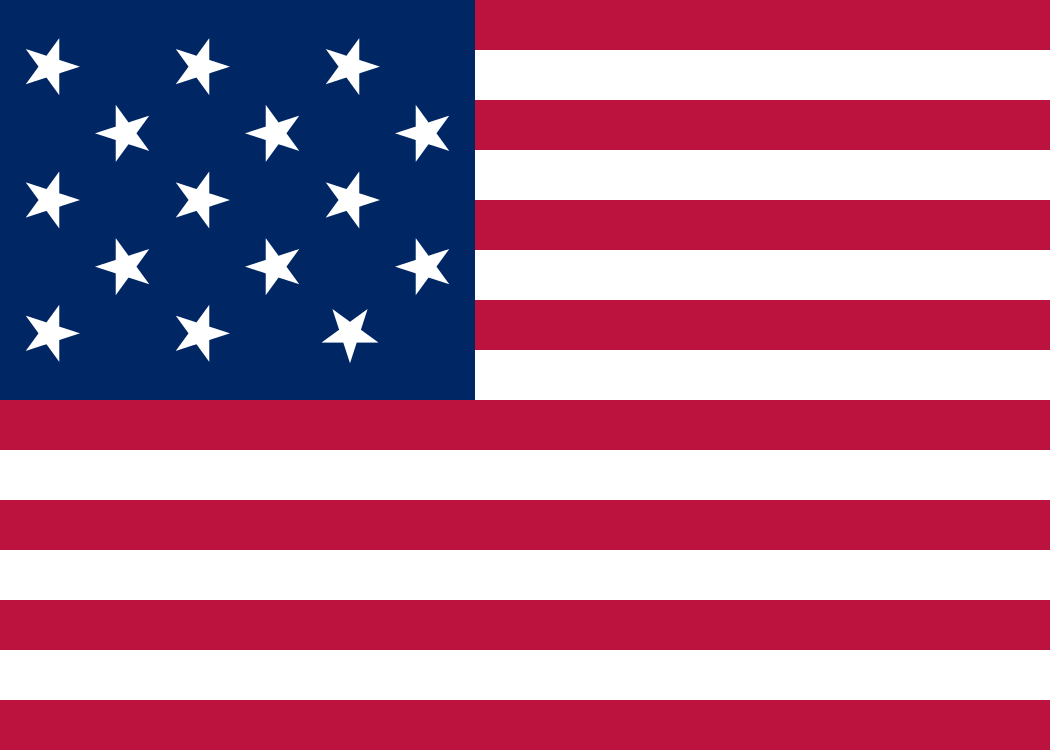 Washington
Detroit
Montreal
Quebec
Philadelphia
New York
New Orleans
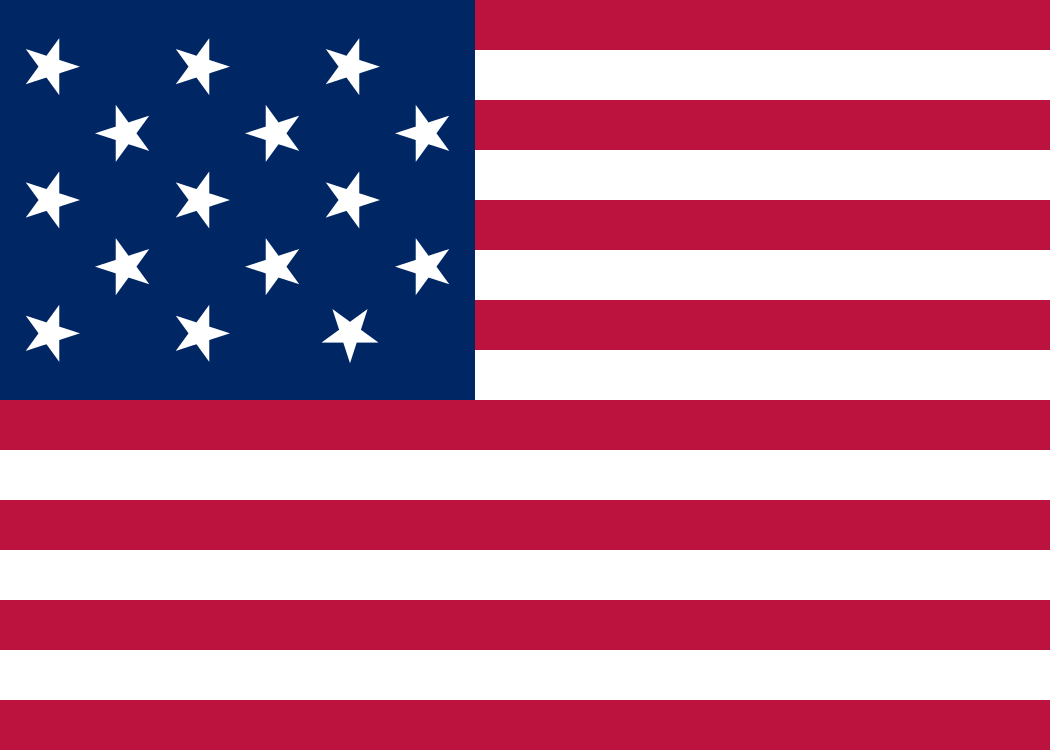 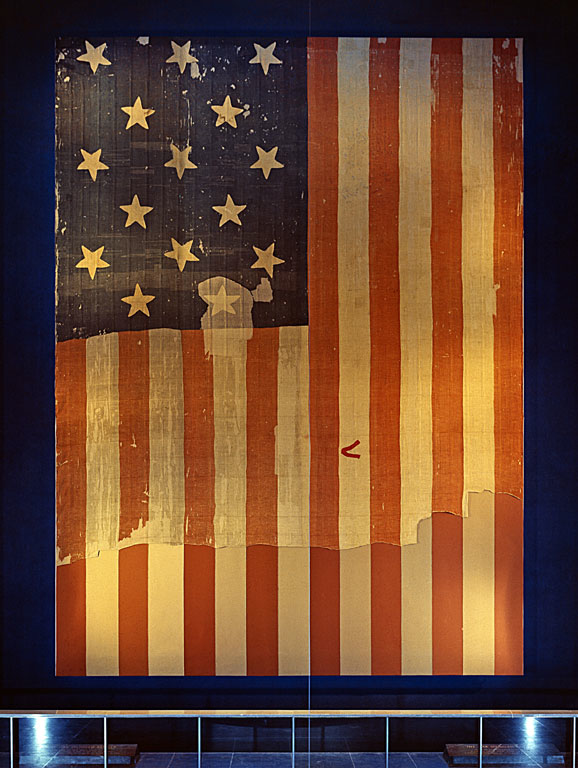 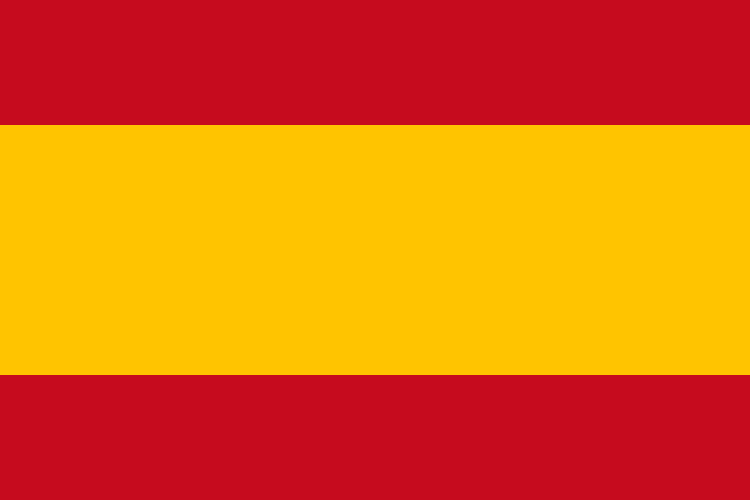 Fort Niagara
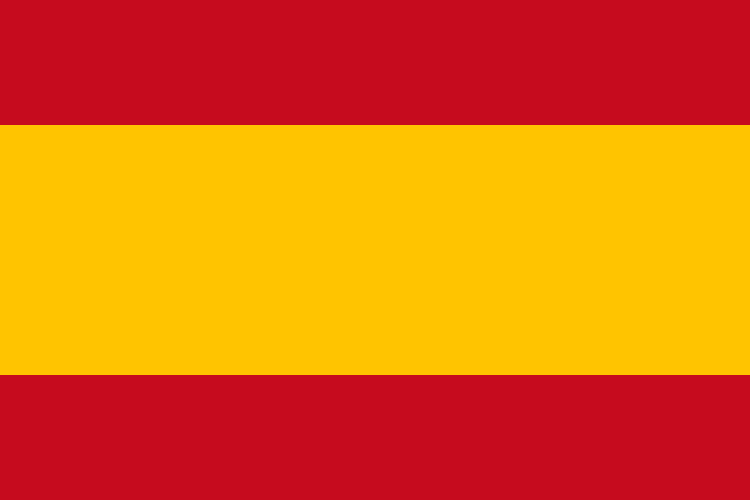 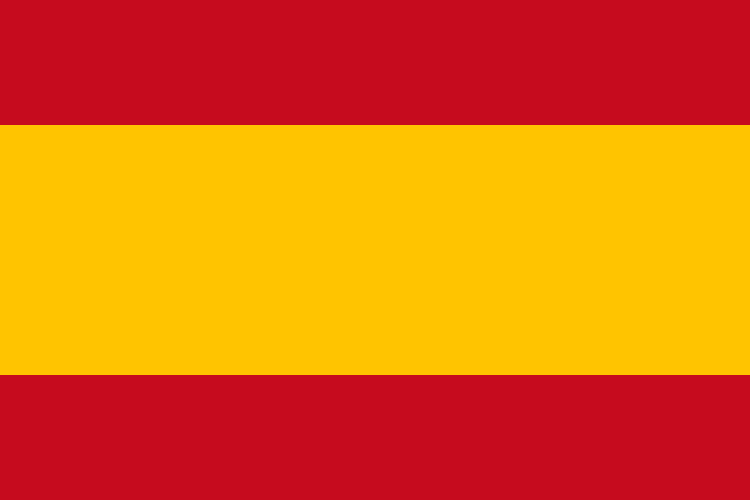 5
Folgen
Im Vertrag von Gent wird der status quo ante bellum wieder hergestellt
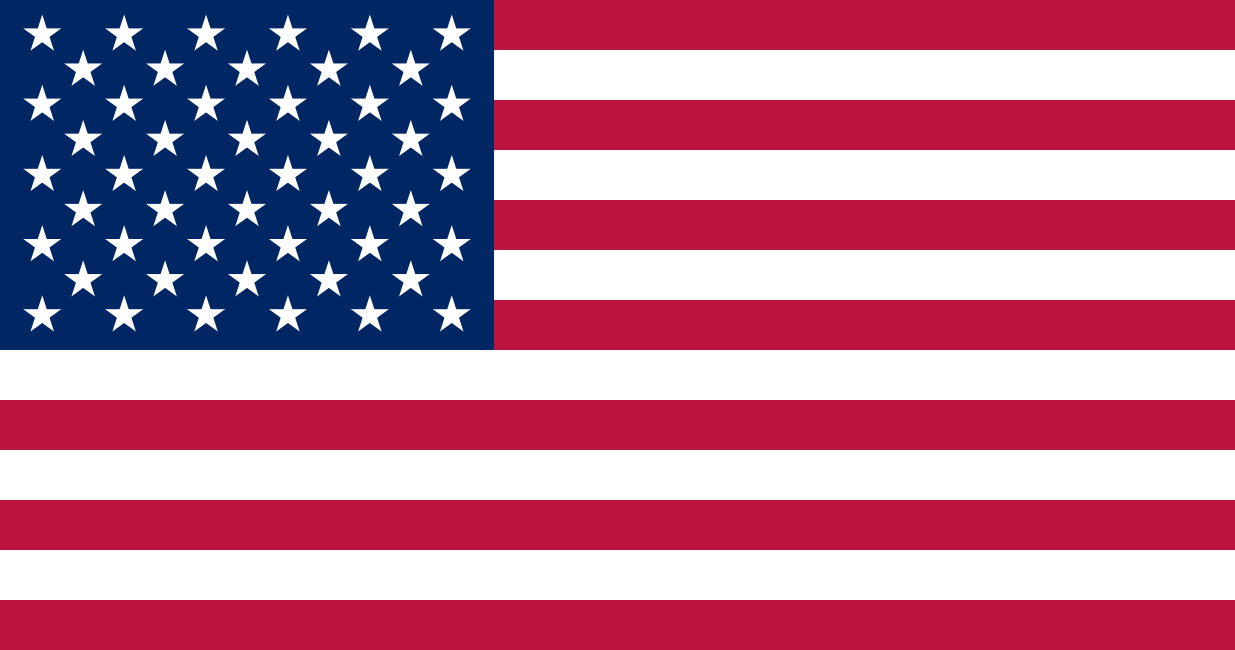 Stärkung des US-Nationalbewusstseins durch den „Second War of Independence“

Stärkung des kanadischen Nationalbewusstseins durch die Abwehr von US-Invasionen von kanadischen Milizen

Langfristige & stabile Freundschaft zwischen den USA, Kanada & Großbritannien auf militärischer, politischer & wirtschaftlicher Ebene
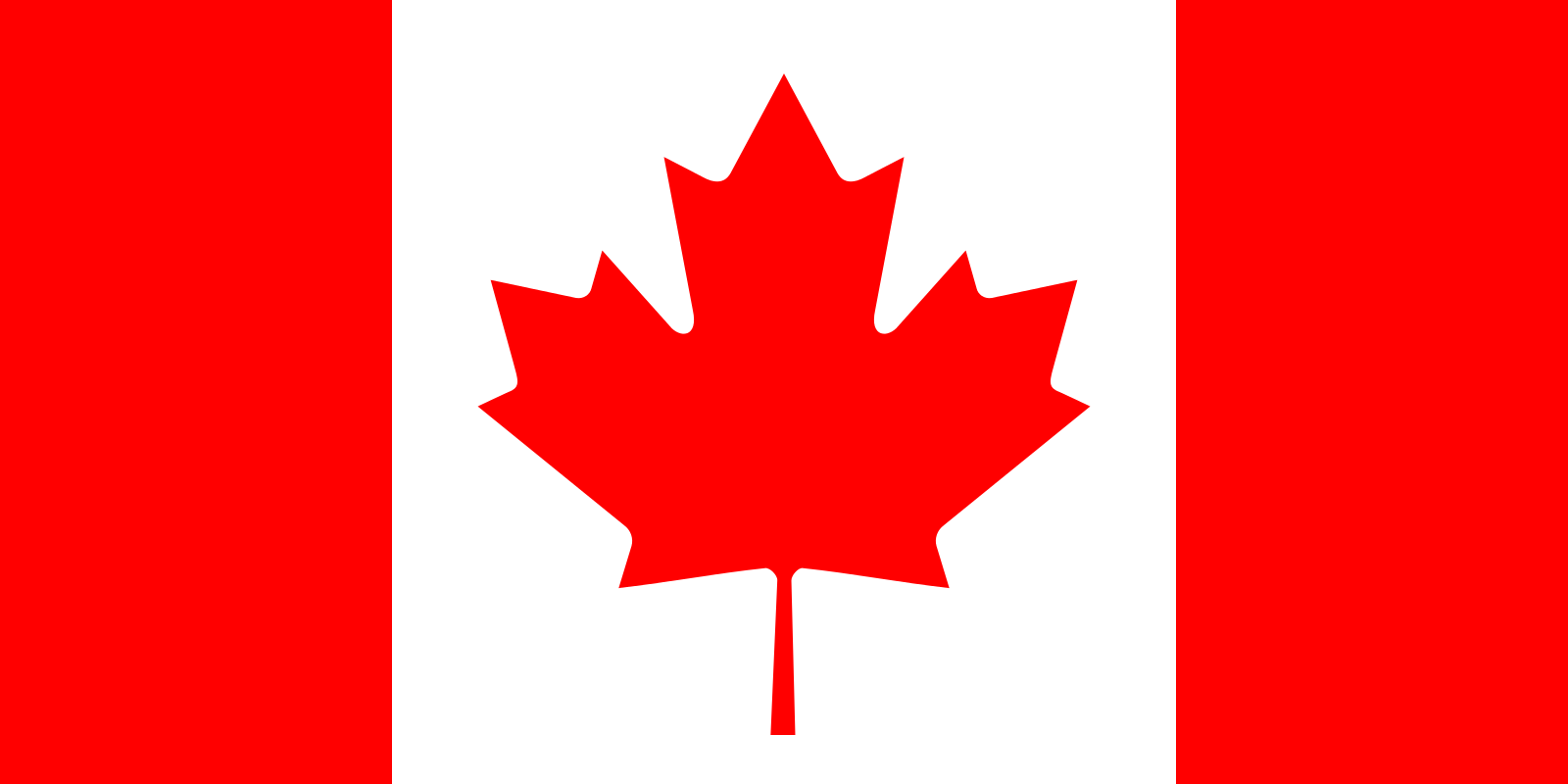 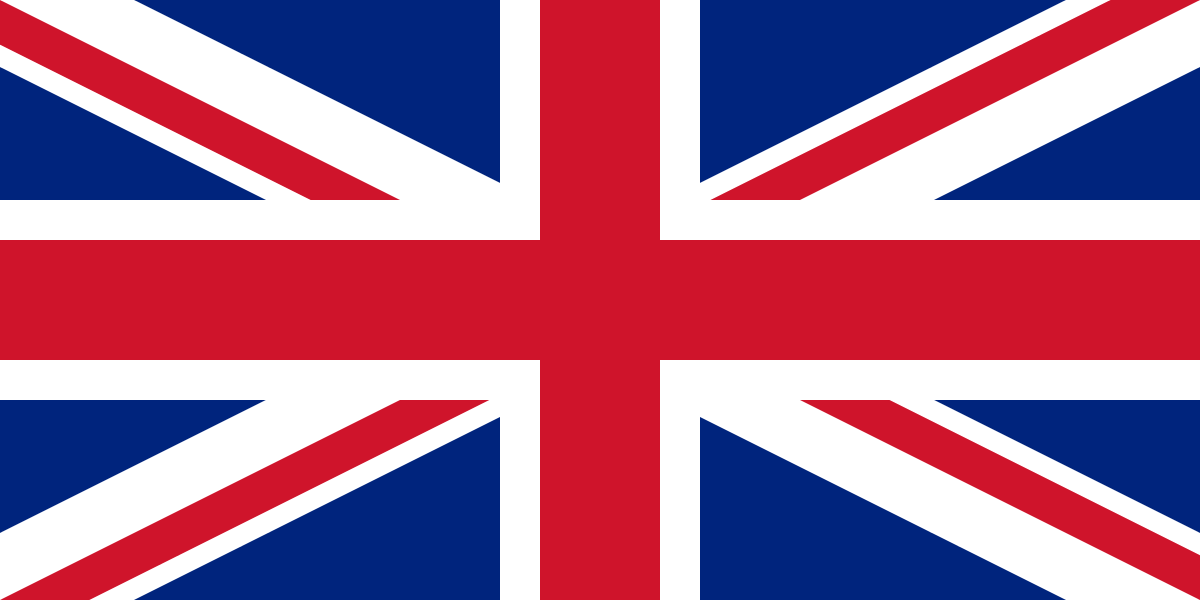 Massive Schwächung der Indianer, die der US-Expansion nach Westen kaum noch etwas entgegenzusetzen haben
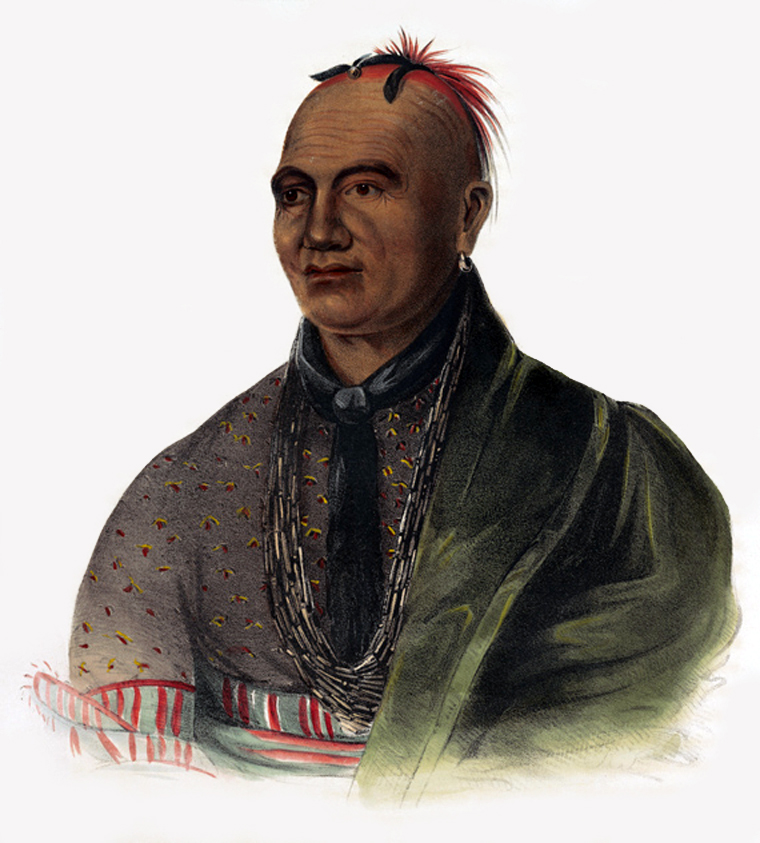 6
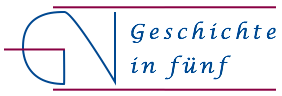 www.geschichte-in-5.de